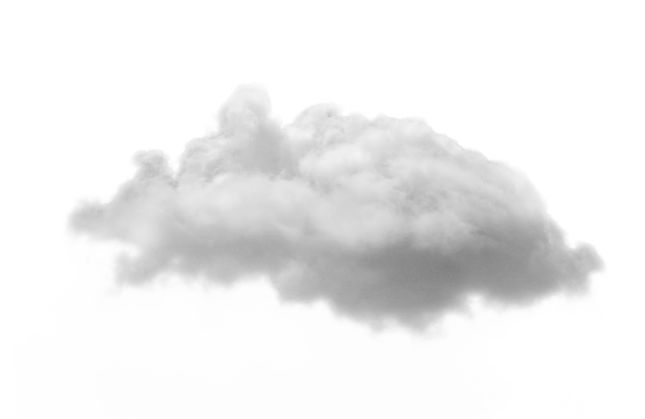 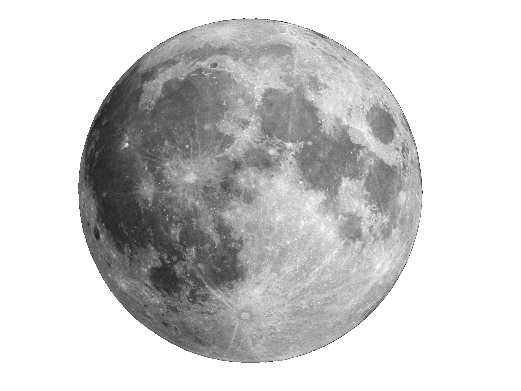 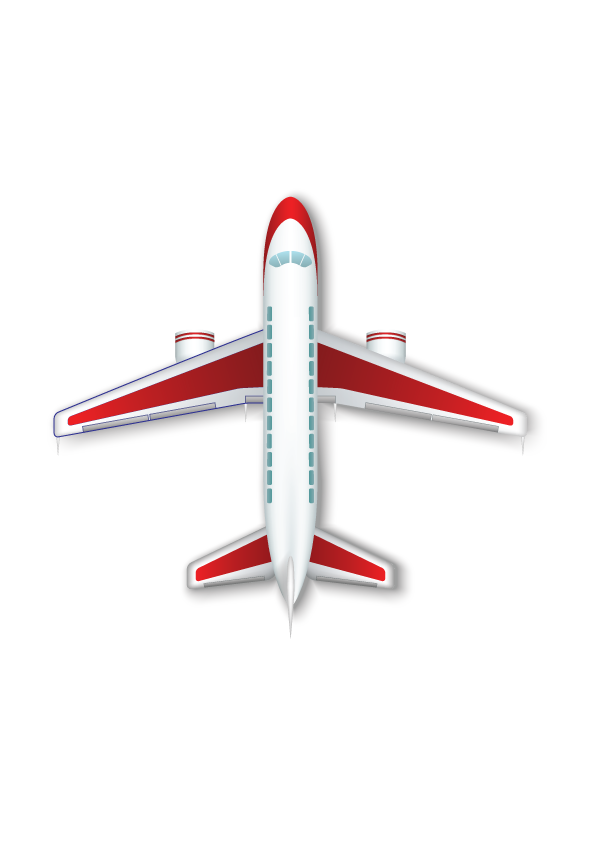 আজকের ক্লাসে সবাইকে স্বাগতম
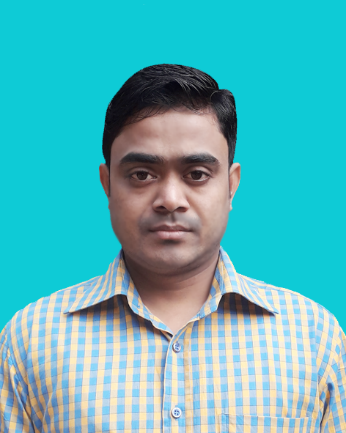 ABU HASAN
ASSISTANT  TEACHER
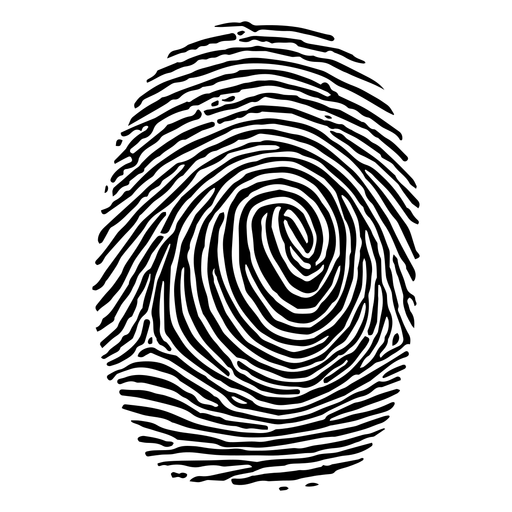 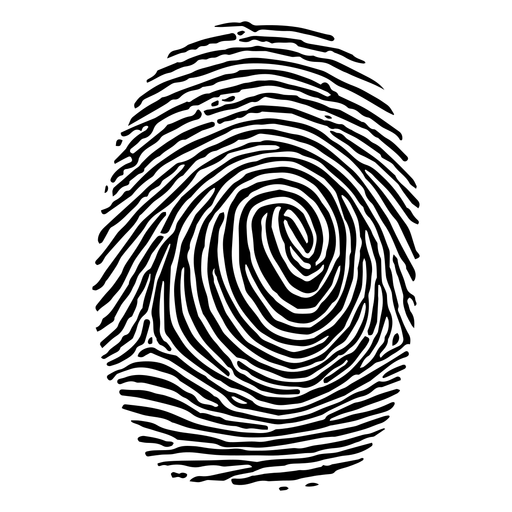 BIJBAG GOVT. PRIMARY SCHOOL
SENBAG, NOAKHALI
PHONE NO: 01672017410
E-MAIL: mdabuhasan47@gmail.com
Done
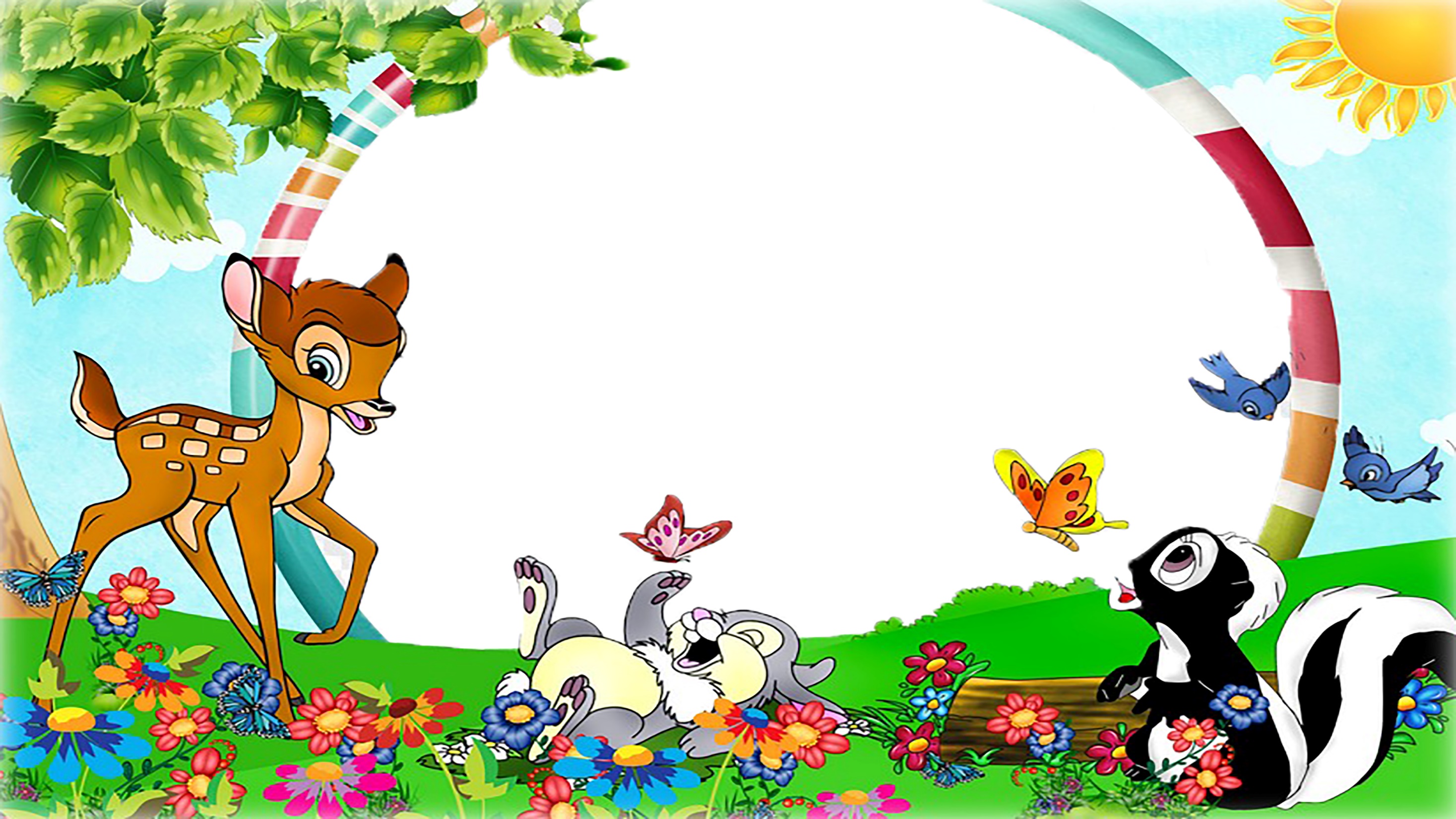 পাঠ পরিচিতি
শ্রেণি :  পঞ্চম
বিষয় : প্রাথমিক গণিত
অধ্যায় :৬ ( ভগ্নাংশ ) 
পাঠ : ভগ্নাংশকে পূর্ণ সংখ্যা দ্বারা ভাগ 
পৃষ্ঠা : ৪৯
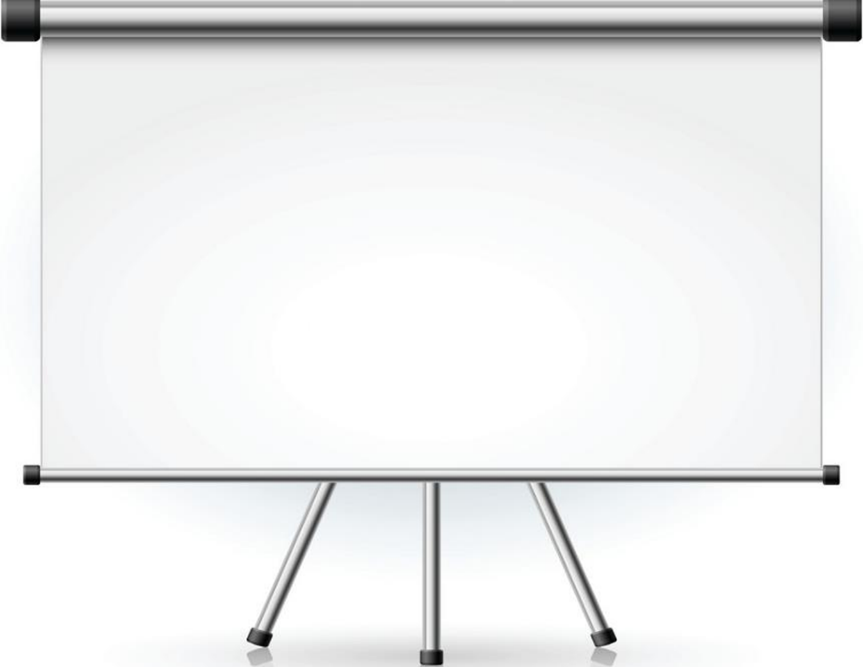 এসো আমরা একটি  ভিডিও     দেখি।
ভিডিও সম্পর্কিত আলোচনা।
শিখনফলঃ
২০.৫.১ প্রকৃত, অপ্রকৃত ও মিশ্র ভগ্নাংশকে পূর্ণ সংখ্যা দ্বারা ভাগ করতে পারবে।
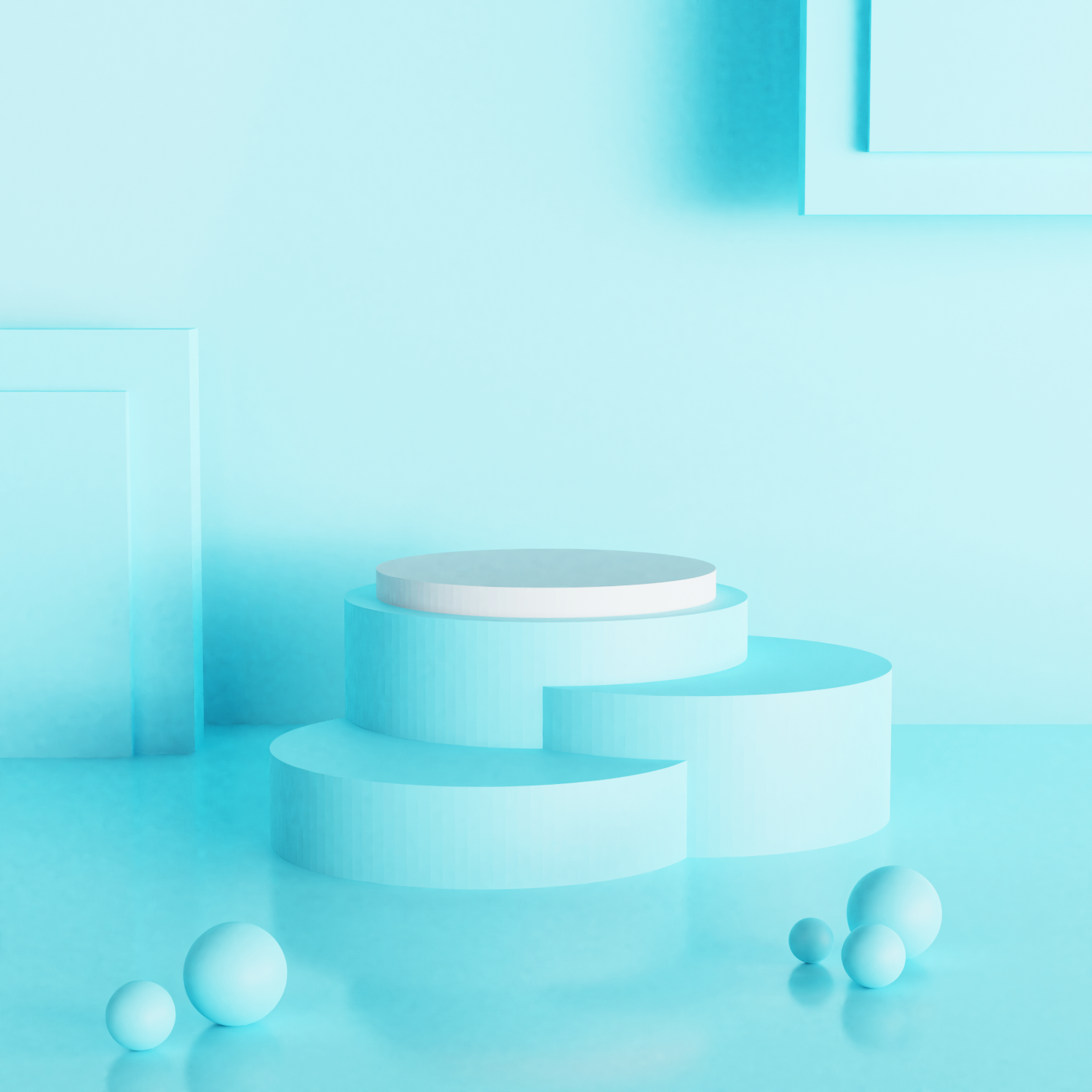 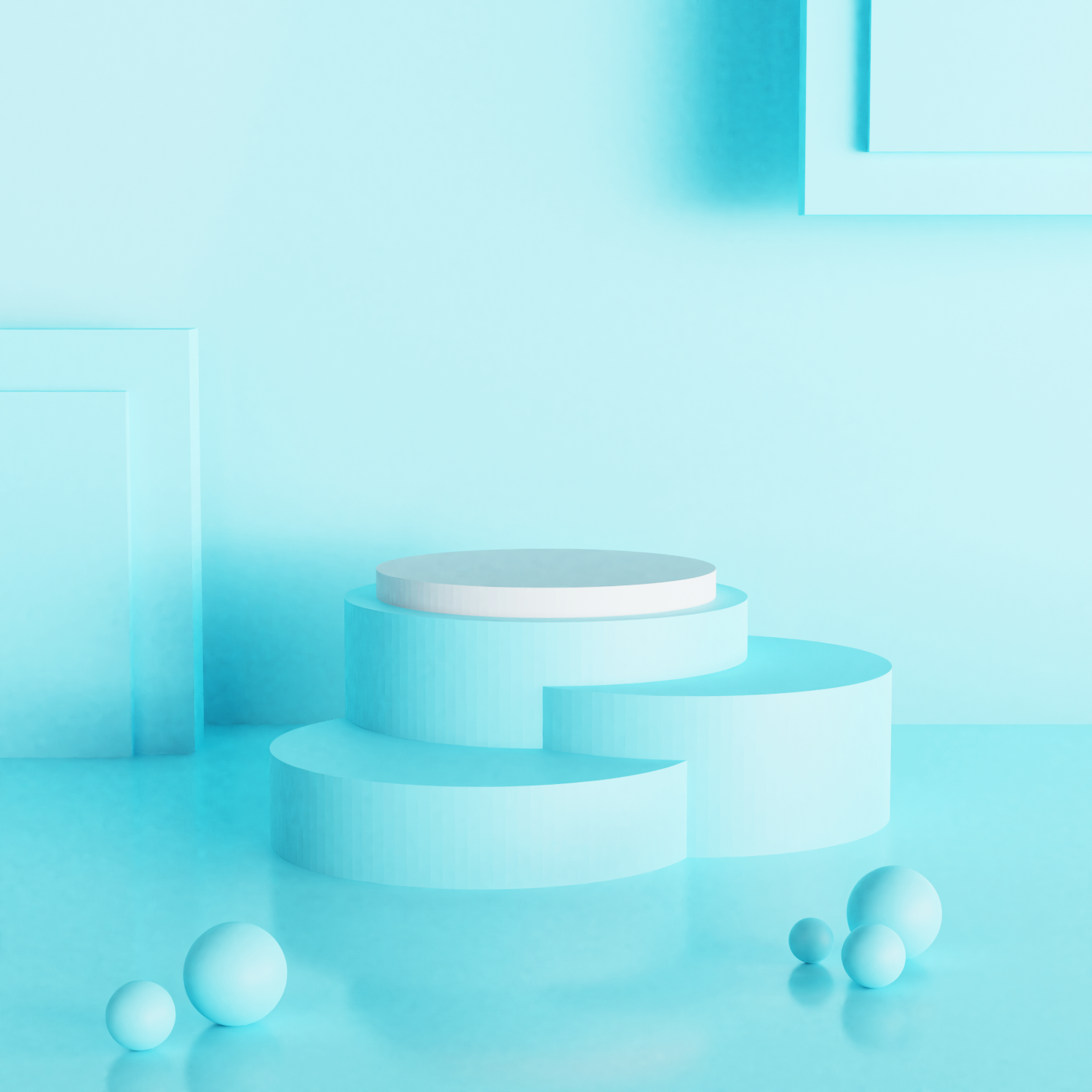 আজকের পাঠ ভগ্নাংশকে পূর্ণ সংখ্যা দ্বারা ভাগ
১০
হিসাব করি
÷
৮
৯
আমি হিসাবের শেষে ভগ্নাংশকে লঘিষ্ঠ আকারে প্রকাশ করব।
আমি হিসাবের সময় এটিকে লঘিষ্ঠ আকারে প্রকাশ করব।
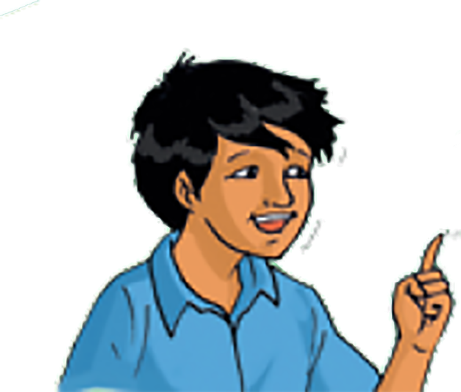 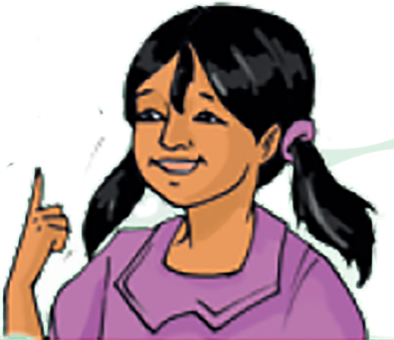 ৫
=
=
÷
÷
৮
৮
৮
৮
৫
৪
১০
১০
১০
১০
১০
৫
৫
৯×
৯×
৭২
৩৬
৩৬
৯
৯
৩৬
হিসাবের সময় ভগ্নাৎশকে লঘিষ্ঠ আকারে প্রকাশ করলে সহজ হয়।
৮
লিটার দুধ ৫ জনকে সমানভাবে ভাগ করে দিলে প্রত্যেকে কত লিটার দুধ পাবে?
৯
৫
৩
৮
৮
৪৫
৯
লিটার দুধ ৫ জনকে সমানভাবে ভাগ করে দিলে প্রত্যেকে কত লিটার দুধ পাবে?
৩
=
=
উত্তর:
৫ জনে পায়
লিটার
÷
৫
৫
৪৫
৪৫
১ জনে পায়
লিটার
৮
৮
৮
৮
৮
৮
লিটার
৯×
৯
৯
৯
লিটার
লিটার
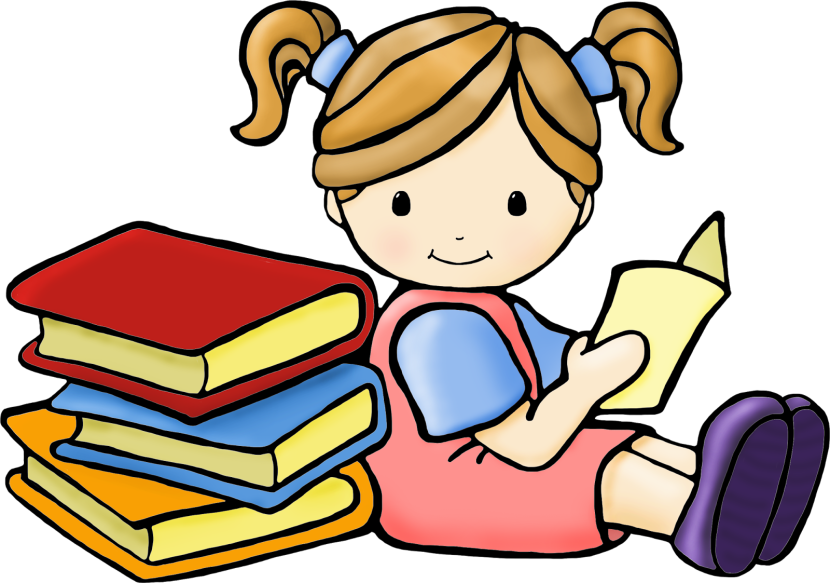 একক কাজ
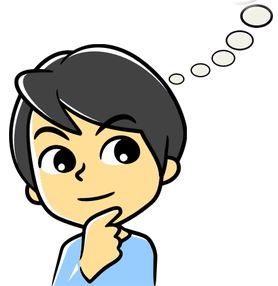 সমস্যাগুলো সমাধান কর।
(১)
(২)
(৩)
(৪)
÷
÷
÷
÷
৪
৬
৮
১০
৫
৪
৩
২
৩
৭
৫
৬
=
=
=
=
=
=
=
=
(১)
(২)
(৩)
(৪)
÷
÷
÷
÷
১
১
৪
৬
৮
১০
১
১
৪
৬
৮
১০
৫
৪
২
১
৩
১
৪
১
৫
১
৩
২
২
২
২
২
৩×
৭×
৫×
৬×
৬
১৪
১০
১২
৩
৭
৫
৬
৩
বর্গ মি ক্ষেত্রফল এর জন্য ২ ডেসি লি রং লাগে। ১ ডেসি লি রং দ্বারা কত বর্গ মি ক্ষেত্রফল রং করা যাবে?
৫
৩
৩
৩
২ ডেসি লি
১০
৫
বর্গ মি ক্ষেত্রফল এর জন্য ২ ডেসি লি রং লাগে। ১ ডেসি লি রং দ্বারা কত বর্গ মি ক্ষেত্রফলরং করা যাবে?
৪
বর্গ মি ক্ষেত্রফল  রং করা যায়।
২ ডেসি লি রং দিয়ে
=
=
=
÷
বর্গ মি ক্ষেত্রফল  রং করা যায়।
১ ডেসি লি রং দিয়ে
২
২
১০
১০
৩
৩
৩
৩
৩
৩
৫×
৫
৫
৫
বর্গ মি ক্ষেত্রফল  রং করা যায়।
জোড়ায় কাজ
(৫)
(৬)
(৭)
(৮)
÷
÷
÷
÷
৬
৬
৪
৪
৪
১২
৮
৮
৩
৭
৫
৭
=
=
=
=
=
=
=
=
(৫)
(৬)
(৭)
(৮)
২
÷
÷
÷
÷
৪
২
৬
৬
৪
৪
২
৩
৬
৬
৪
৪
৪
১২
৪
২
৮
২
৮
২
১২
৩
৮
৮
২
১
৩
১
৩×
৭×
৫×
৬×
১
৯
৭
৫
৬
৩
৭
৫
৭
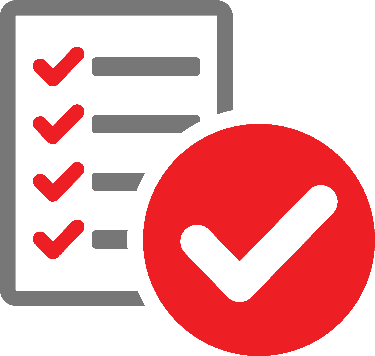 মূল্যায়ন
লগিষ্ট আকারে প্রকাশ কর।
(১)
(২)
(৩)
(৪)
২
৬
৬
৩
২০
২১
১৫
১৪
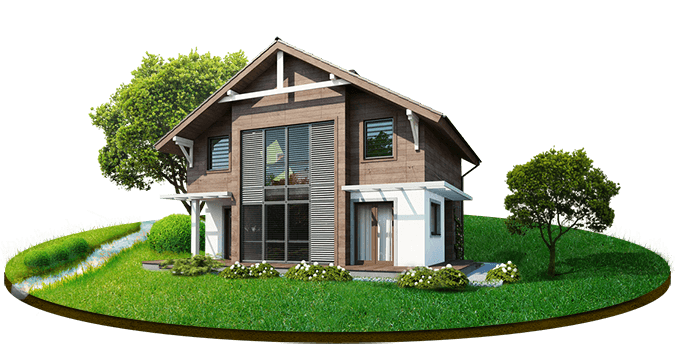 বাড়ির কাজ
৬
বর্গ মি ক্ষেত্রফল এর জন্য ২ ডেসি লি রং লাগে। ১ ডেসি লি রং দ্বারা কত বর্গ মি ক্ষেত্রফল রং করা যাবে?
১০
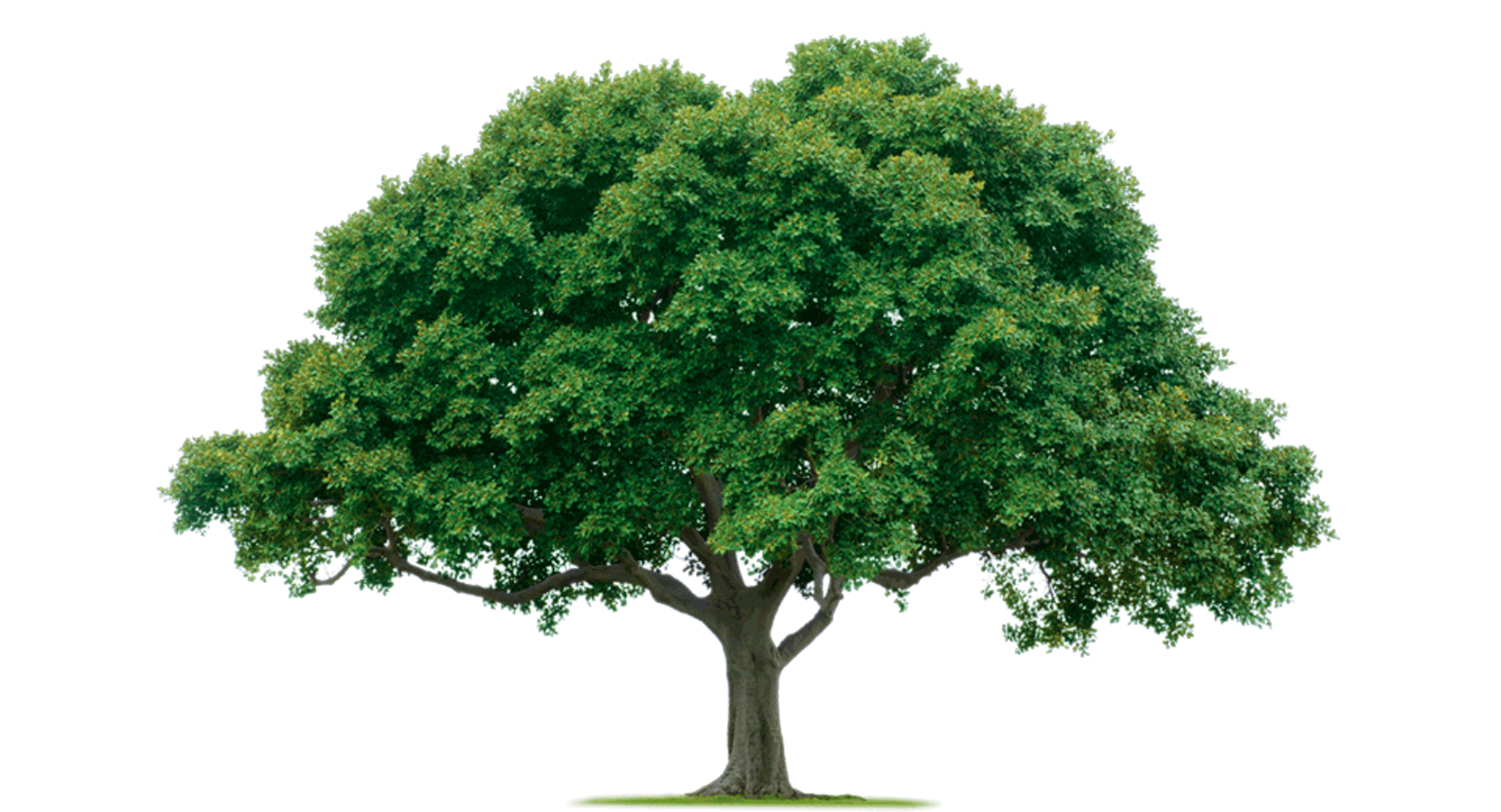 গাছ লাগাই, পরিবেশ বাঁচাই
সবাইকে ধন্যবাদ
আজকের পাঠ এখানেই সমাপ্ত
[Speaker Notes: ধন্যবাদ দ্বারা শ্রেণীর কার্যক্রম সমাপ্ত করা যেতে পারে।]